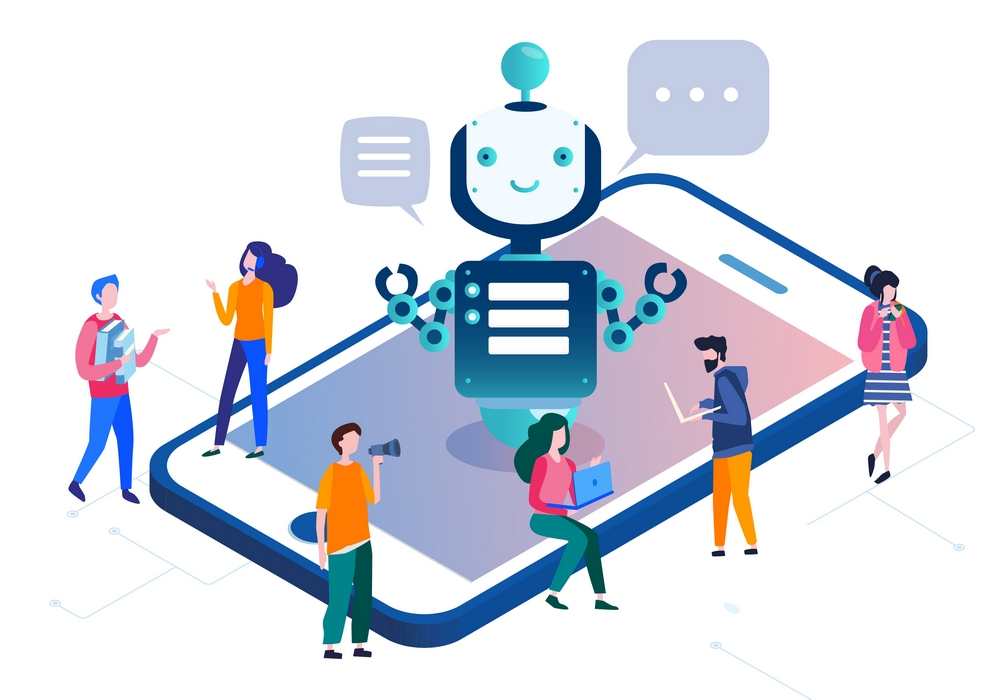 วิชา พื้นฐานทางธุรกิจดิจิทัล(30204 -2001)
Asst. Prof. Juthawut Chantharamalee
Assistant Professor in Computer Science                        (Chairperson of B.Sc. Program in Computer Science)              Office. Suan Dusit University, Phone. (+66) 2244-5691             Email. juthawut_cha@dusit.ac.th, jchantharamalee@gmail.com
หน่วยที่ 3 นวัตกรรมสำหรับธุรกิจดิจิทัล
หน่วยที่ 3  นวัตกรรมสำหรับธุรกิจดิจิทัล
1. ความหมายของนวัตกรรม
		2. ลักษณะของนวัตกรรม
		3. ประเภทของนวัตกรรม
		4. ความหมายของนวัตกรรมธุรกิจดิจิทัล
		5. แหล่งที่มาของนวัตกรรมทางธุรกิจดิจิทัล
		6. องค์ประกอบของนวัตกรรมธุรกิจดิจิทัล
		7. ข้อดีและข้อควรคำนึงถึงของนวัตกรรมธุรกิจดิจิทัล
หน่วยที่ 3  นวัตกรรมสำหรับธุรกิจดิจิทัล
8. การนำเทคโนโลยีมาใช้ในกระบวนการธุรกิจดิจิทัล
		9. นวัตกรรมโมเดลธุรกิจดิจิทัล
		10. นวัตกรรมบริการดิจิทัล
		11. ประเภทของนวัตกรรมสำหรับธุรกิจดิจิทัล
		12. นวัตกรรมที่ส่งเสริมการทำธุรกิจดิจิทัล
		13. ตัวอย่างของนวัตกรรมสำหรับธุรกิจดิจิทัล
ความนำ
ในการดำเนินธุรกิจสมัยใหม่ ที่เป็นยุคของธุรกิจดิจิทัล มีความจำเป็นที่จะต้องใช้นวัตกรรมในการดำเนินธุรกิจ เพื่อความรวดเร็วและมีประสิทธิภาพ ซึ่งผลิตภัณฑ์และบริการใหม่ ๆ ที่เกิดจากการประยุกต์ใช้เทคโนโลยีดิจิทัล ที่ตอบสนองความต้องการและพฤติกรรมของผู้บริโภค ที่ปรับเปลี่ยนไปตามบริบทของเทคโนโลยีที่มีการเปลี่ยนแปลงอย่างรวดเร็ว ก่อให้เกิดการสร้างสรรค์ธุรกิจใหม่ที่ไม่เคยมีมาก่อนบนพื้นฐานของการหลอมรวมเทคโนโลยี   Digital  Supply  Chain (ห่วงโซ่อุปทานดิจิทัล)
ความหมายของนวัตกรรม
นวัตกรรม  หมายถึง   ความคิด การปฏิบัติ หรือสิ่งประดิษฐ์ใหม่ ๆ ที่ยังไม่เคยมีใช้มาก่อน หรือเป็นการพัฒนาดัดแปลงมาจากของเดิมที่มีอยู่แล้ว ให้ทันสมัยและใช้ได้ผลดียิ่งขึ้น  เมื่อนำนวัตกรรมมาใช้จะช่วยให้การทำงานนั้นได้ผลดี มีประสิทธิภาพและประสิทธิผลสูงกว่าเดิม ทั้งยังช่วยประหยัดเวลาและแรงงานได้ด้วย
ความหมายของนวัตกรรม
ดังนั้น นวัตกรรมอาจหมายถึงสิ่งใหม่ๆ ดังต่อไปนี้
                    1. สิ่งใหม่ที่ไม่เคยมีผู้ใดเคยทำมาก่อนเลย
                    2. สิ่งใหม่ที่เคยทำมาแล้วในอดีตแต่ได้มีการรื้อฟื้นขึ้นมาใหม่
                    3. สิ่งใหม่ที่มีการพัฒนามาจากของเก่าที่มีอยู่เดิม
ลักษณะของนวัตกรรม
1. นวัตกรรมใหม่อย่างสิ้นเชิง   (Radical  Innovation)  
2. นวัตกรรมที่มีลักษณะค่อยเป็นค่อยไป
ประเภทของนวัตกรรม
1. นวัตกรรมผลิตภัณฑ์  (Product   Innovation)  
	2. นวัตกรรมกระบวนการ   (Process   Innovation)
ความหมายของนวัตกรรมธุรกิจดิจิทัล
นวัตกรรมธุรกิจดิจิทัล (Digital Business Innovation) หมายถึง ผลิตภัณฑ์และบริการใหม่ ๆ ที่เกิดจากการประยุกต์ใช้เทคโนโลยีดิจิทัล ที่ตอบสนองความต้องการและพฤติกรรมของผู้บริโภค ที่ปรับเปลี่ยนไปตามบริบทของเทคโนโลยีที่มีการเปลี่ยนแปลงอย่างรวดเร็ว ก่อให้เกิดการสร้างสรรค์ธุรกิจใหม่ที่ไม่เคยมีมาก่อนบนพื้นฐานของการหลอมรวมเทคโนโลยี Digital Supply Chain (ห่วงโซ่อุปทานดิจิทัล) ซึ่งหมายถึง ขั้นตอนการดำเนินธุรกิจดิจิทัลซึ่งครอบคลุมตั้งแต่ผลิตภัณฑ์และบริการต้นน้ำไปจนกระทั่งผลิตภัณฑ์และบริการปลายน้ำ
SMACI หัวใจสำคัญของ Digital Business
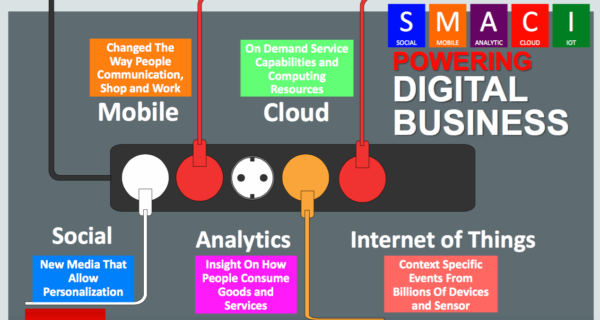 แหล่งที่มาของนวัตกรรมทางธุรกิจดิจิทัล
1. นวัตกรรมที่เกิดจากลูกค้า ผู้ใช้สินค้าหรือบริการ หรือผู้บริโภค
	2. นวัตกรรมที่เกิดจากผู้ผลิตสินค้าหรือบริการ
	3. นวัตกรรมที่เกิดจากผู้ผลิตหรือเจ้าของวัตถุดิบ
องค์ประกอบของนวัตกรรมธุรกิจดิจิทัล
1. มีความใหม่ นวัตกรรมตามความหมายก็คือสิ่งที่สร้างจากแนวคิดใหม่ ซึ่งอาจจะต้องแปลกไปกว่าผลิตภัณฑ์อื่น หรือมีความสามารถมากกว่า
	2. มีองค์ความรู้หรือความคิดเปลี่ยนแปลง นวัตกรรมจะต้องมีองค์ความรู้ที่เกิดจากความคิดที่ต้องการเปลี่ยนแปลงให้ดีขึ้น ใช้งานสะดวกมากยิ่งขึ้น ประหยัดมากขึ้น เป็นต้น
	3. มีประโยชน์ นวัตกรรมนั้น ๆ จะต้องมีประโยชน์ที่สามารถใช้งานได้เป็นอย่างดี เป็นประโยชน์ในชีวิตประจำวัน มีประโยชน์ต่อชุมชนหรือสังคมโดยทั่วไป
	4. มีโอกาสในการพัฒนาต่อได้ ผู้ค้นคิดนวัตกรรม สามารถที่จะนำไปพัฒนาต่อยอดได้ทั้งในเชิงของการนำไปใช้งานหรือต่อยอดทางธุรกิจในเชิงพาณิชย์ได้
ข้อดีของนวัตกรรมธุรกิจดิจิทัล
1. ส่วนแบ่งการตลาดเพิ่มมากขึ้น
	2. กำไรที่เพิ่มขึ้น
	3. ประสบการณ์ของความสำเร็จจากการล้มเหลว 
	4. สร้างคุณค่าต่อชีวิตและสังคม
ข้อควรคำนึงถึงของนวัตกรรมธุรกิจดิจิทัล
1. นวัตกรรมธุรกิจดิจิทัลเป็นค่าใช้จ่าย
	2. ตลาดผู้บริโภคไม่พึงประสงค์
	3. พนักงานวิกฤต
การนำเทคโนโลยีมาใช้ในกระบวนการธุรกิจดิจิทัล
1. Product 
	2. Price 
	3. Place 
	4. Promotion 
	5. People
การนำเทคโนโลยีมาใช้ในกระบวนการธุรกิจดิจิทัล
6. Process 
	7. Physical Evidence 
	8. Packaging 
	9. Power Network 
	10. Payment
นวัตกรรมโมเดลธุรกิจดิจิทัล
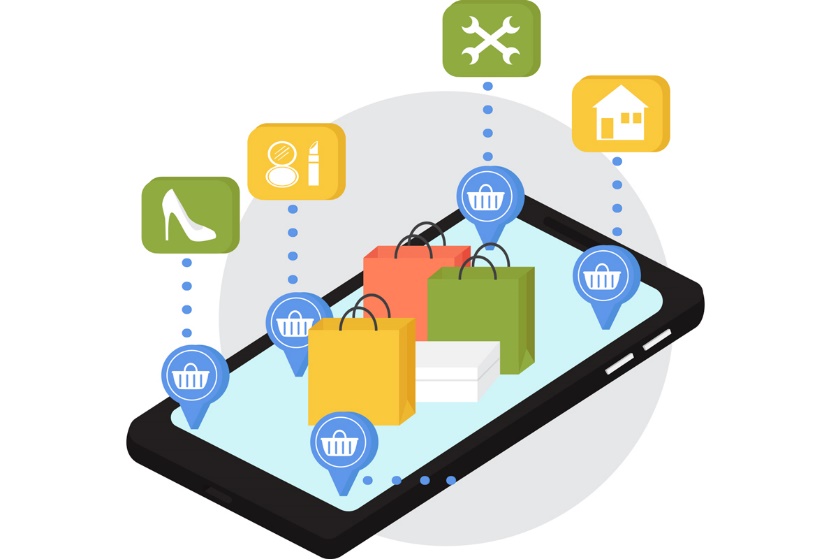 องค์ประกอบของนวัตกรรมโมเดลธุรกิจดิจิทัล
1. การเชื่อมต่อ เป็นการเชื่อมต่อของเครือข่ายอินเทอร์เน็ตหรือเครือข่ายดิจิทัล ที่สามารถ
                         ช่วยให้การใช้งานสะดวก รวดเร็ว
	2. นวัตกรรม เป็นแนวคิดใหม่ ๆ ที่เกิดขึ้น และสร้างสรรค์ผลงานขึ้นมา
	3. การตัดสินใจ เป็นการตัดสินใจในการใช้เป็นแนวทางดำเนินธุรกิจดิจิทัล
	4. ระบบอัตโนมัติ เป็นการใช้ระบบอัตโนมัติมาช่วยในการดำเนินธุรกิจ
ข้อเสนอแนะสำหรับการสร้างนวัตกรรมโมเดลธุรกิจดิจิทัล
1. การออกแบบโมเดลธุรกิจใหม่หมด 
    โดยการพิจารณาองค์ประกอบต่าง ๆ ว่าในปัจจุบันจะสามารถเปลี่ยนแปลงแนวคิดหรือนำเทคโนโลยีใหม่ ๆ มาใช้แทนได้อย่างไร หรือมีโอกาสทางธุรกิจใหม่และธุรกิจสามารถแสวงหาผลตอบแทนที่เพิ่มขึ้นได้จากการนำเสนอโมเดลธุรกิจใหม่ที่พลิกโฉมหน้าไปอย่างสิ้นเชิง
 2. การปรับเปลี่ยนรูปแบบโมเดลธุรกิจเดิมให้มีประสิทธิภาพและตอบโจทย์ทางธุรกิจได้ดีขึ้น 
   ซึ่งเป็นการเปลี่ยนแปลงในระดับน้อยกว่าวิธีแรก อาจทำได้โดยการทบทวน ปรับเปลี่ยน เพิ่มความคล่องตัวหรือสร้างความยืดหยุ่นเพิ่มขึ้น
นวัตกรรมบริการดิจิทัล (Digital Service Innovation)
นวัตกรรมบริการดิจิทัล (Digital Service  Innovation) เป็นส่วนสำคัญของกระบวนการปฏิรูปหรือปรับเปลี่ยนธุรกิจ การสร้างนวัตกรรมบริการดิจิทัลเป็นการทำให้แนวคิดการปฏิรูปธุรกิจถูกนำไปปฏิบัติให้เกิดผลตามแผนยุทธศาสตร์ใหม่ เพราะนวัตกรรมบริการดิจิทัลเป็นการกำหนดวิธีการทำงานใหม่ ๆ ผ่านกระบวนการแลกเปลี่ยนบริการระหว่างคนสองคน หรือระหว่างกลุ่มบุคคลกับระบบงานในลักษณะร่วมกันสร้างคุณค่าให้แก่กันและกัน (Value Co-creation) ที่อาศัยทรัพยากรดิจิทัล ถ้ากระบวนการสร้างคุณค่ามีทรัพยากรกายภาพเข้ามาเกี่ยวข้อง ทรัพยากรทำหน้าที่เป็นเพียงกลไกที่สนับสนุนการบริการที่ช่วยสร้างคุณค่าเท่านั้น
แนวคิดพื้นฐานของนวัตกรรมบริการดิจิทัล
1. บริการดิจิทัลอาศัยเครือข่ายกลุ่มนักปฏิบัติ (Actor-to-Actor Network)
	2. บริการดิจิทัลต้องอาศัยทรัพยากรดิจิทัล
	3. บริการดิจิทัลเกิดคุณค่าหลากหลาย (Density) ด้วยการปรับเปลี่ยนรูปแบบหรือโครงสร้าง (Re-configuration) ของทรัพยากรดิจิทัล
	4. การบริการที่มีคุณค่ามากเกิดจากบูรณาการทรัพยากรของนักปฏิบัติ (Resource  Integrator)
ประเภทของนวัตกรรมสำหรับธุรกิจดิจิทัล
1. นวัตกรรมการสื่อสารที่มีความเร็วและคุณภาพสูงมาก
 (New communications technology) 
	2. นวัตกรรมเกี่ยวกับอุปกรณ์เคลื่อนที่เพื่อการเชื่อมต่ออินเทอร์เน็ตแบบทุกที่ ทุกเวลา (Mobile/wearable computing) 
	3. นวัตกรรมการประมวลผลแบบคลาวด์  (Cloud Computing) 
	4. นวัตกรรมการวิเคราะห์ข้อมูลขนาดใหญ่  (Big data analytics)
ประเภทของนวัตกรรมสำหรับธุรกิจดิจิทัล
5. นวัตกรรมการเชื่อมต่อของสรรพสิ่ง (Internet of things) 
	6. นวัตกรรมการพิมพ์สามมิติ (3D Printing) 
	7. นวัตกรรมด้านความมั่นคงปลอดภัยไซเบอร์ (Cyber Security) 
	8. หุ่นยนต์ (Robotics) 
	9. ปัญญาประดิษฐ์ (Artificial Intelligence)
นวัตกรรรมที่ส่งเสริมการทำธุรกิจดิจิทัล
1. ใช้ Chatbots 
	2. ใช้ Smartphone Private Messaging Apps 
	3. ใช้ Increased Use of Artificial Intelligence
ตัวอย่างของนวัตกรรมสำหรับธุรกิจดิจิทัล
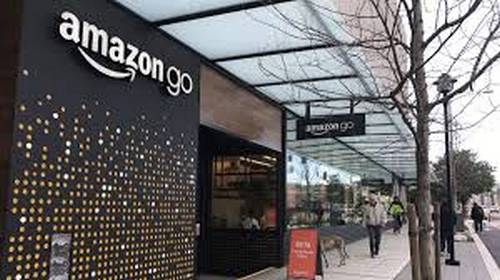 ตัวอย่างของนวัตกรรมสำหรับธุรกิจดิจิทัล
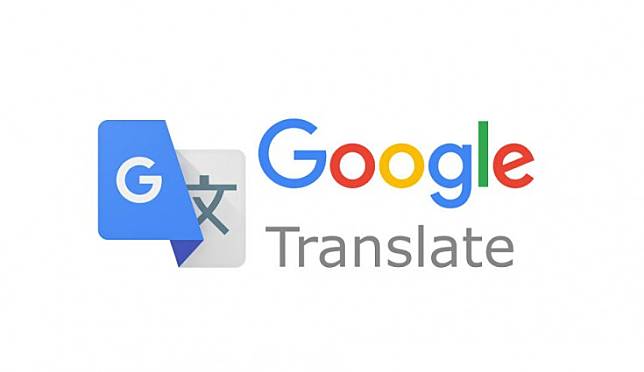 ตัวอย่างของนวัตกรรมสำหรับธุรกิจดิจิทัล
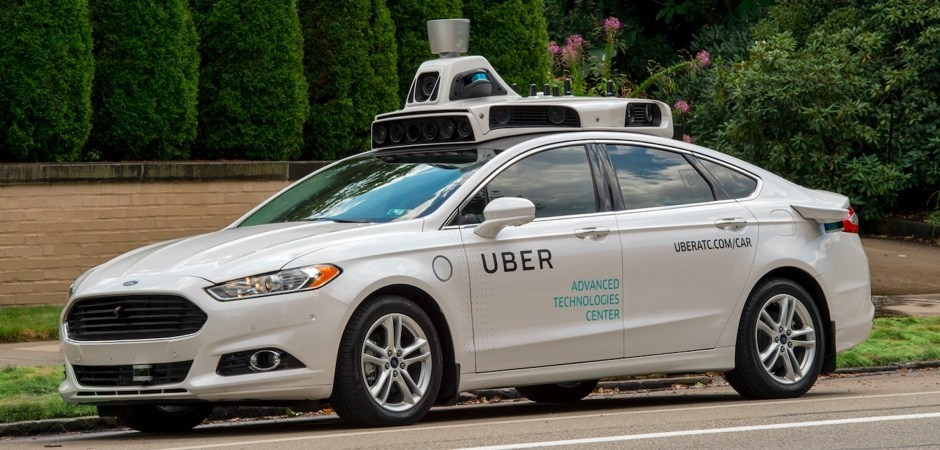 ตัวอย่างของนวัตกรรมสำหรับธุรกิจดิจิทัล
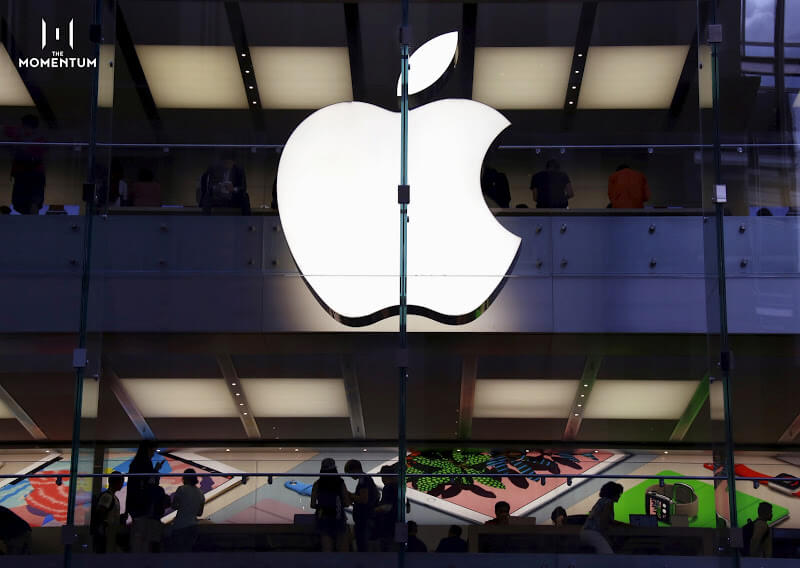 ตัวอย่างของนวัตกรรมสำหรับธุรกิจดิจิทัล
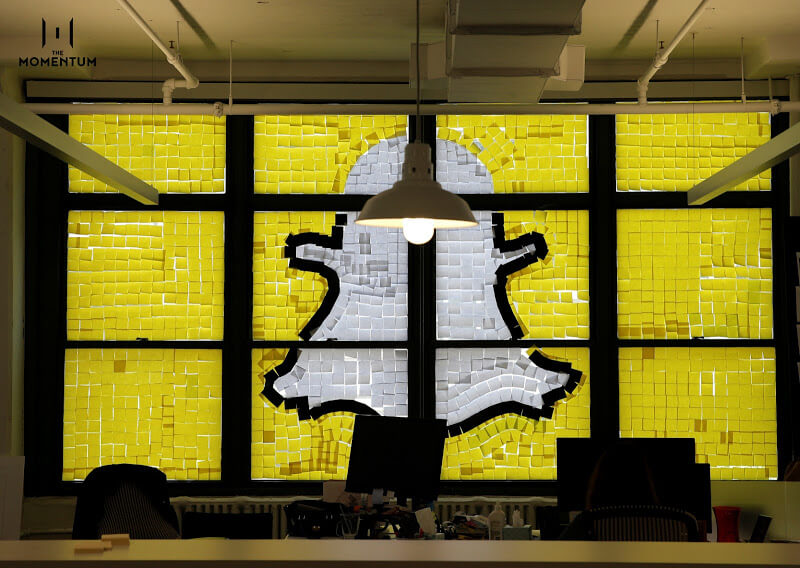 ตัวอย่างของนวัตกรรมสำหรับธุรกิจดิจิทัล
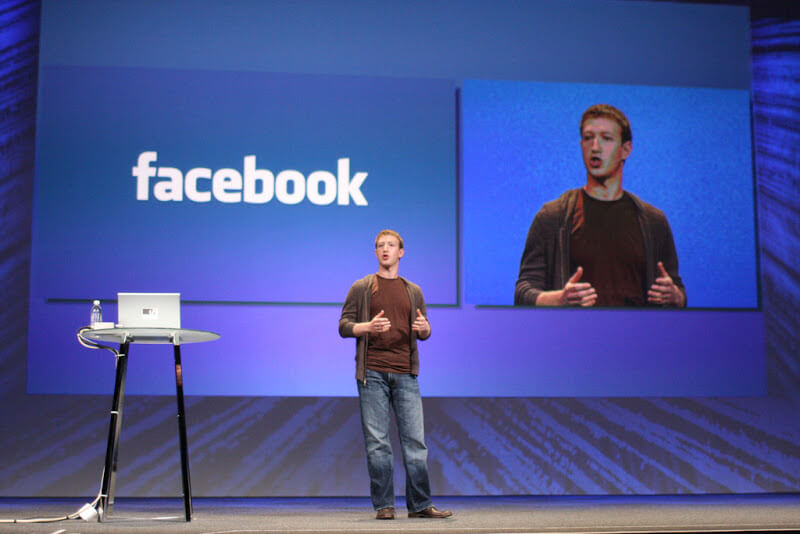 ตัวอย่างของนวัตกรรมสำหรับธุรกิจดิจิทัล
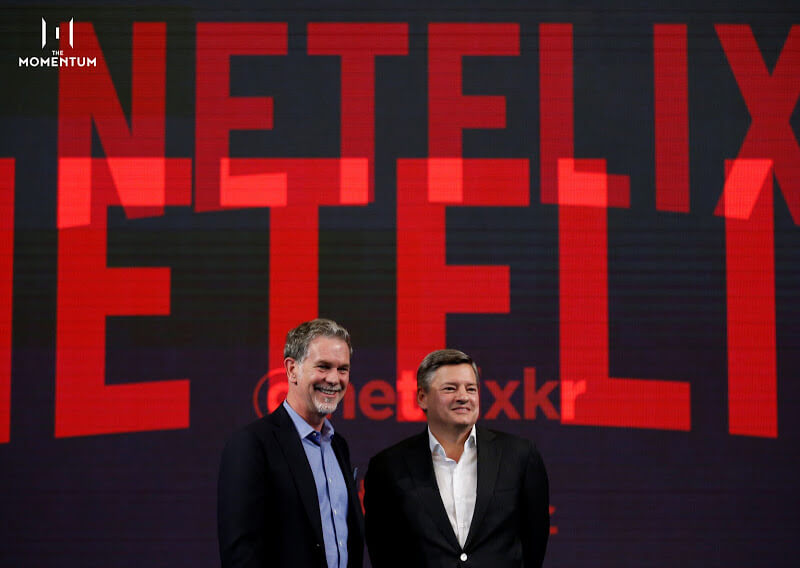 ตัวอย่างของนวัตกรรมสำหรับธุรกิจดิจิทัล
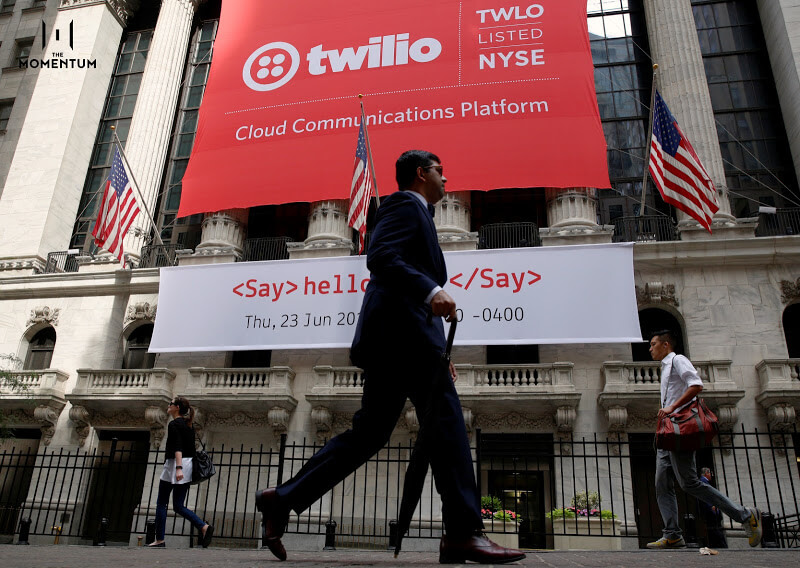 ตัวอย่างของนวัตกรรมสำหรับธุรกิจดิจิทัล
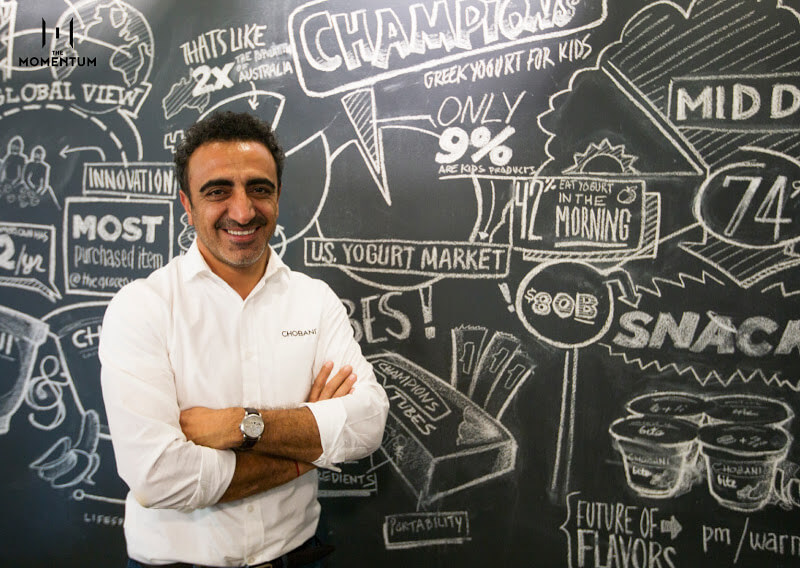 ตัวอย่างของนวัตกรรมสำหรับธุรกิจดิจิทัล
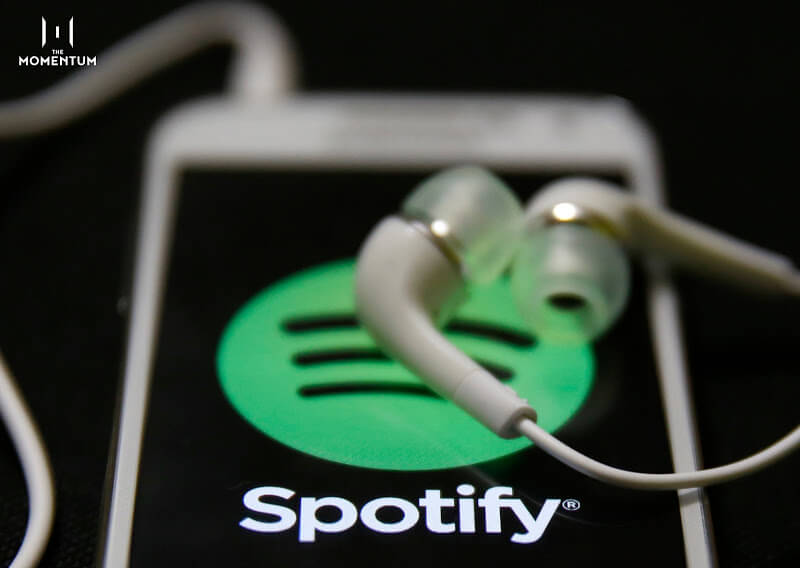 สรุปประเด็นสำคัญ
องค์ประกอบของนวัตกรรมธุรกิจดิจิทัล จะต้องมีองค์ประกอบอย่างน้อย 4 ประการ คือ 
1. มีความใหม่ 
2. มีองค์ความรู้หรือความคิดเปลี่ยนแปลง นวัตกรรม
3. มีประโยชน์ต่อชุมชนหรือสังคมโดยทั่วไป และ
4. มีโอกาสในการพัฒนาต่อได้ ผู้ค้นคิดนวัตกรรม